KANADA
Na splošno
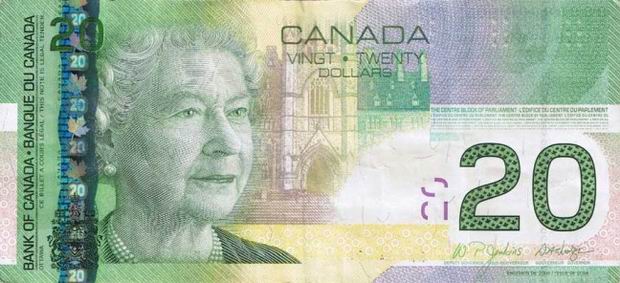 glavno mesto: Ottawa
največje mesto: Toronto
uradni jeziki: francoščina, angleščina
valuta: kanadski dolar
površina: 9,984,670km2
kraljica: Elizabeta II
guverner, premier
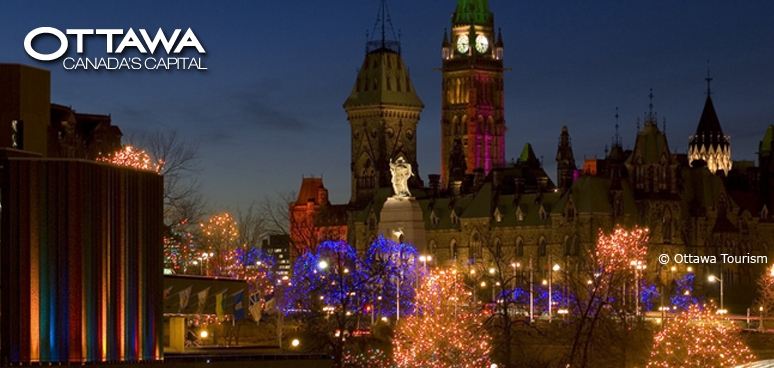 Province & teritoriji
10 provinc:
 Alberta, Britanska Kolumbija, Monitoba, Novi
Brunswick, Nova Fundlandija in Labrador, Nova
Škotska, Otok princa Edwarda, 
Quebec, Saskatchewan, 
Ontario
3 teritoriji:
Severozadodni terirorij, 
Nunavut, Yukon
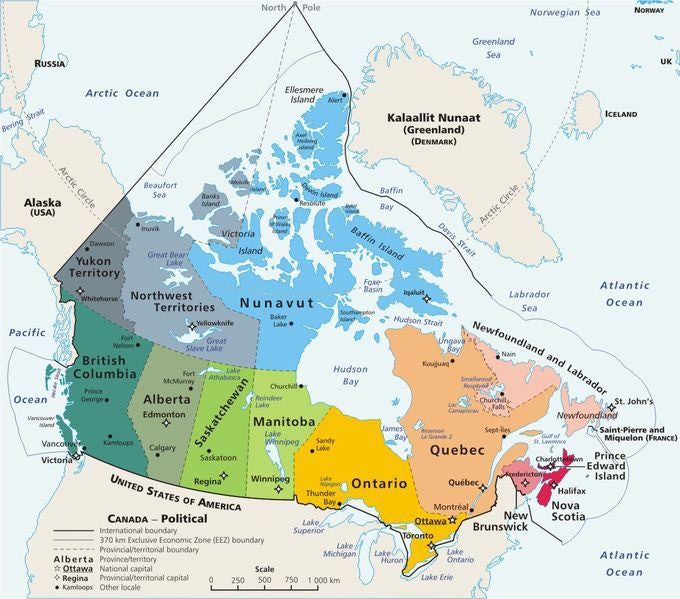 Lega
severno od ekvatorja in zahodno od začetnega poldnevnika v Greenwichu
razteza se skoraj čez celotno severno polovico Angloamerike 
najsevernejša obmorska 
država v Severni Ameriki
 obdajajo jo oceani: 
VZHOD – Atlantski, 
ZAHOD – Tihi, 
SEVER – Arktični 
zelo razčlenjena država (otoki)
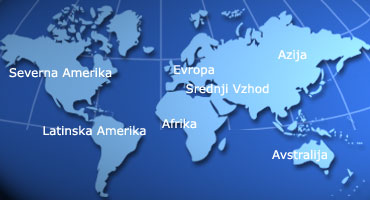 Podnebje
JUG: celinsko: 4 letni časi, zelo hladne zime, vroča poletja
SEVER: hladno, polarno: stalne zmrzali
 ZAHOD (Skalno gorovje): 
skoraj tropsko: veliko 
padavin
OB OBALI TIHEGA 
OCEANA: oceansko
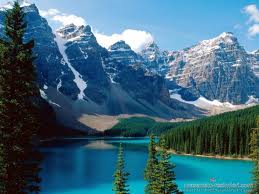 Rastlinstvo
SEVER: subarktično in arktično, tundra, na nekaterih delih večni led

GOZDOVI: smreke, 
topoli, bor, cedre
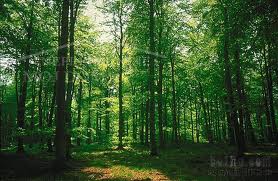 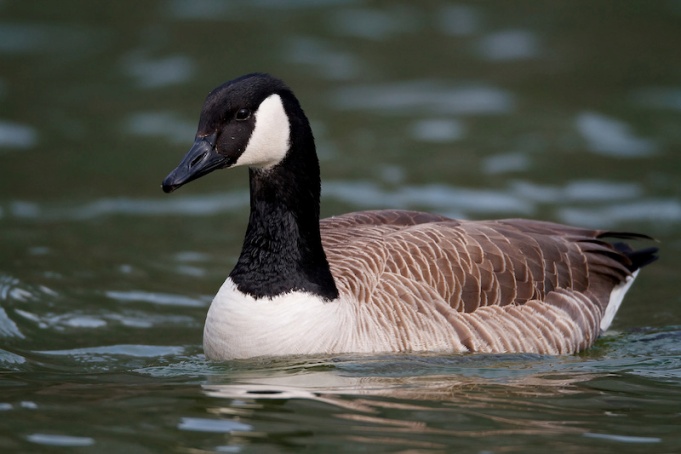 Živalstvo
gozdne živali: risi, dihurji, podlasice, kajoti, volkovi, lisice, losi, jeleni,…
MEDVEDI: črni medved, grizli
veliko vrst ptic (Kanadska gos), rib, kiti
 BOBER
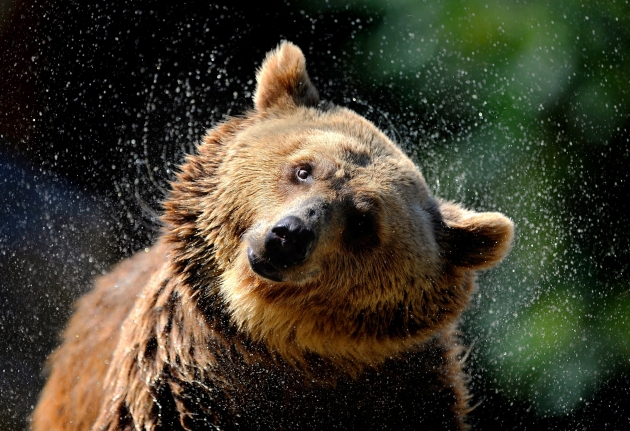 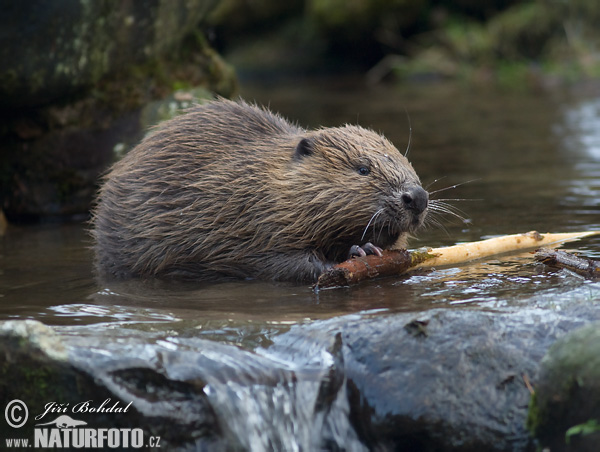 Naravne pokrajinske enote
Šest osnovnih oblikovanosti površja:
Apalači
Velika jezera, nižavje svetega Lovrenca
Kanadski ščit
Veliko nižavje
Kanadske Kordiljere
Kanadsko arktično otočje
Apalači
severni del apalaškega gorovja 
 staro gorovje, obrusili ledeniki, pas listavcev
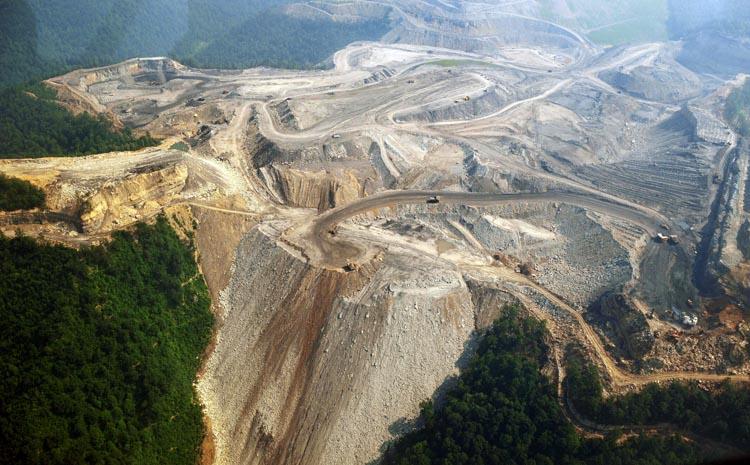 Velika jezera, Nižavje svetega Lovrenca
Velika jezera: Gornje jezero,Ontarijsko, Eriejsko jezero, Huronsovo jezero, Michigansko jezero (kopenska morja)
KMETIJSKI POMEN: rodovitna prst
 reka svetega Lovrenca
 največji 
sladkovodni 
sistem na Zemlji
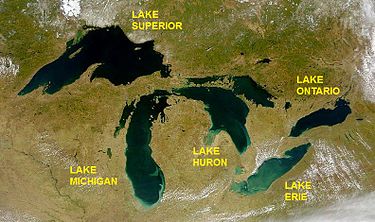 Kanadski ščit
ogromna površina
eden največjih gorskih masivov, ki ga sestavlja granitni kamen
ledeniki razjedli in obrusili – nizki 
granitni driči
veliko grobelj in jezer
širok pas iglastih gozdov
včasih bila 
bogata nahajališča 
železovo rude, kobalta in niklja
tanka plast prsti – ni 
pogojev za kmetijstvo
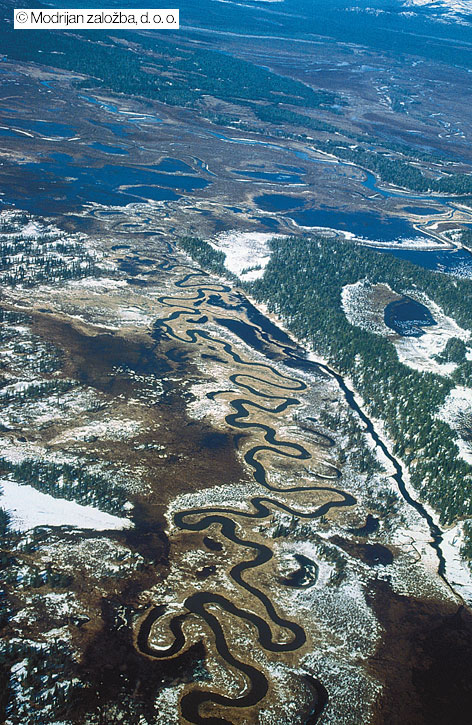 Veliko nižavje
valovita travnata stepa
na severu gozdovi
rodovitna prst – poljedelstvo (žita)
bogata nahajališča premoga, zemeljskega plina in surove nafte
Veliko nižavje 
se razprostira od 
Kanadskega ščita 
do nižin v ZDA
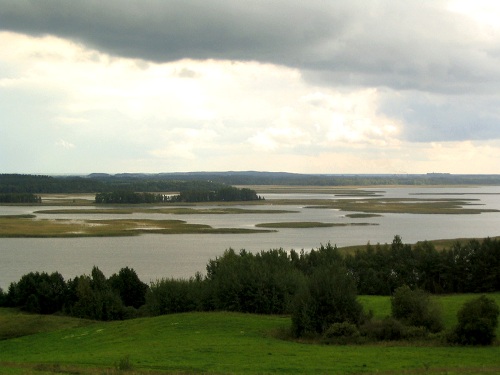 Kanadske Kordiljere
zahodno od Velikega nižavja
deli se v več vzporednih gorskih verig, ločujejo jih velike planote
najvišja 
gora v 
Kordiljerah: 
Mount
Logan (5959m)
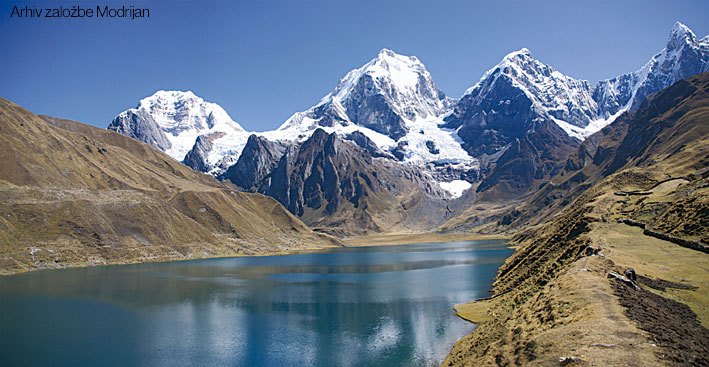 Kanadsko arktično otočje
zbirka otokov severno od zaliva Hudston Bay 
prevladuje polarno podnebje
ni rastlinstva – 10 mesecev na leto sneg
Gospodarstvo
velika bogastva države
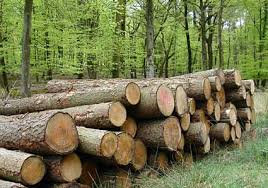 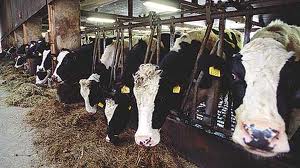 Kmetijstvo
v Velikem nižavju: žita
v osrednji Kanadi: živinoreja
Ontario: koruza, soja, sadje, zelenjava
Britanska Kolumbija: sadje in zelenjava
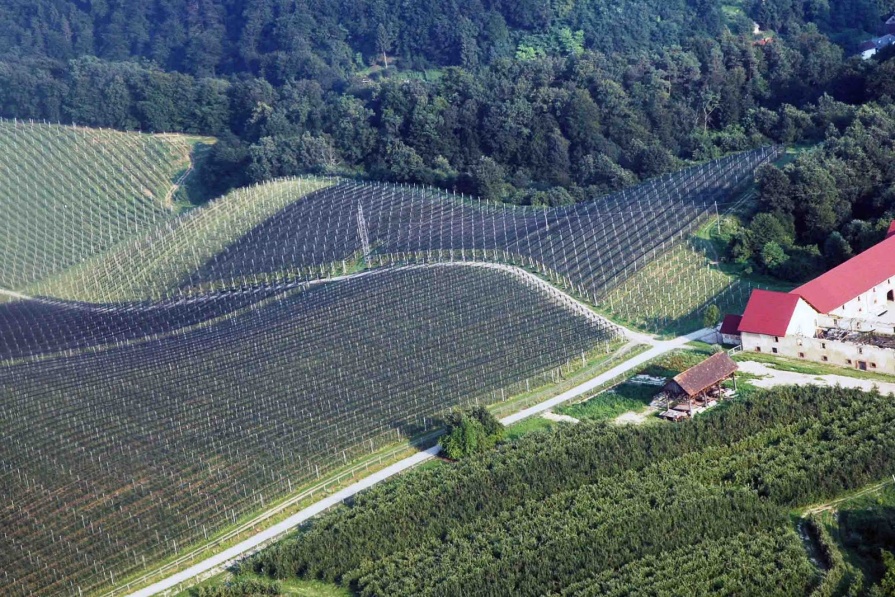 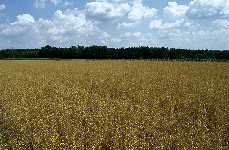 Gozdarstvo
skoraj polovica Kanade gozdovi
svetovni vrh v izvozu lesnih izdelkov
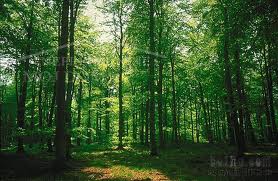 Ribolov
velik izvoz rib
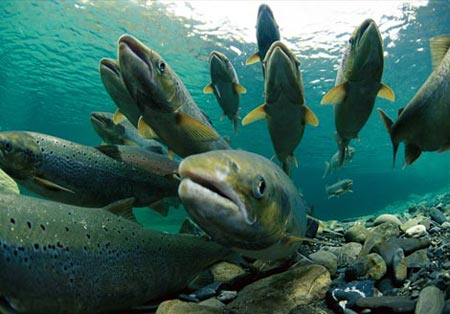 Rudarstvo
zlato
železova ruda
baker
petrolej
cink
uran
titan
Prebivalstvo
40% Kanadčanov
27% Francozov
20% Evropejcev
1.5% potomcev prvotnih naseljencev
11% Azijcev

Večina prebivalcev živi v mestih ob meji z ZDA
Največ prebivalstva je kristjanov, malo je judov (1.2%) še manj muslimanov (0.9%)
Promet
velika mreža cest in železnic
dober letalski promet 
plovba: trajekti po reki (zaliv sv. Lovrenca povezuje promet do centra celine)
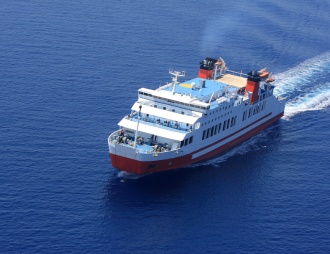 Zanimivosti
Kanada je tako velika, da ima kar 6 časovnih pasov
Majhna poseljenost: 1km2  *3 prebivalci
V Torontu CN Tower 553,3 m najvišja samostoječa zgradba na svetu
Ulica South Young v 
Torontu 1,900m 
najdaljša na svetu
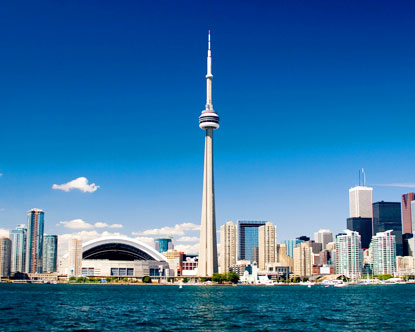 Naravne znamenitosti
38 narodnih parkov: 
Banff (visokogorska pokrajina z ledeniki, fjordi in jezeri)
Niagarski slapovi: dva 
slapova na reki Niagara(na 
Kanadski strani 51m 
dolg slap, na Ameriški 
pa 54m dolg slap)
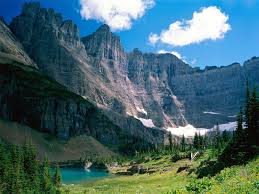 Hvala za vašo pozornost